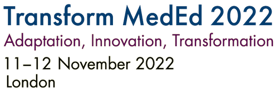 NOTES:Conflict of Interest Disclosure Slide SamplesPlease insert one of the following two slides after your title slide
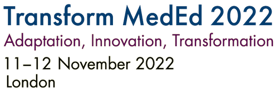 Disclosure
I have no actual or potential conflict of interest in relation to this presentation
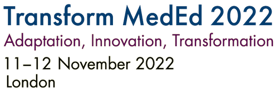 Disclosures
Examples: 
[Author name] serves as a consultant to [company name]
[Presenter name] received a research grant from xx
[Author name] has been reimbursed by xx to attend several conferences